Специальный налоговый режим«Налог на профессиональный доход»
Межрайонная ИФНС России № 6 по 
Ханты-Мансийскому автономному округу-Югре
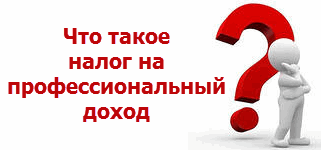 С 01 января 2020 года в ХМАО-Югре вводится новый специальный налоговый режим «Налог на профессиональный доход».
Налог на профессиональный доход — это новый специальный налоговый режим для самозанятых граждан, который можно применять с 2019 года.
 Действовать этот режим будет в течение 10 лет.
Федеральный закон от 15.12.2019 № 428-ФЗ «О внесении изменений в Федеральный закон «О проведении эксперимента по установлению специального налогового режима «Налог на профессиональный доход» Федеральным законом № 422-ФЗ от 27.11.2018.
2
Преимущества налога на профессиональный доход:
       Простая регистрация.
      Декларацию представлять не нужно.
      Предоставляется налоговый вычет.
      Самозанятые освобождаются от уплаты страховых взносов.
      Формирование и отправка чеков клиентам через мобильное приложение.
     Легко контролировать доходы, начисления и задолженность.
     Подтверждать доходы и регистрацию можно в любое удобное время.
      Выгодные налоговые ставки 4% и 6%.
      Налог начисляется автоматически в приложении.
     Уплата налога с карты или по квитанции.
     Совмещение с работой по трудовому договору.
3
Кто может применять новый спецрежим НПД?
Физическое лицо

Индивидуальный предприниматель
Также обращаем внимание, что НПД могут применять и госслужащие, но только от сдачи в аренду жилых помещений (п.п. 4 п.2 ст.6 Федерального закона №422-ФЗ от 27.11.2018).
	Иностранцы, но не все, а только граждане стран, входящих в Евразийский экономический союз (Беларуси, Армении, Казахстана и Киргизии).
4
Не смогут применять НПД в 2020 году физические лица:

  	Имеющие наемных работников;
 	Продающие подакцизные и маркированные товары;
 	Занимающиеся перепродажей товаров;
 	Занятые в сфере добычи и продажи полезных ископаемых;
 	Работающие по договорам поручения, комиссии и агенты;
   	Физические лица, заключившие гражданско-правовые договоры с бывшим работодателем в течении первых двух лет после увольнения;
  	Годовой доход, которых превысит отметку 
	2 400 тыс. руб.
5
Официальный сайт ФНС России www.nalog.ru
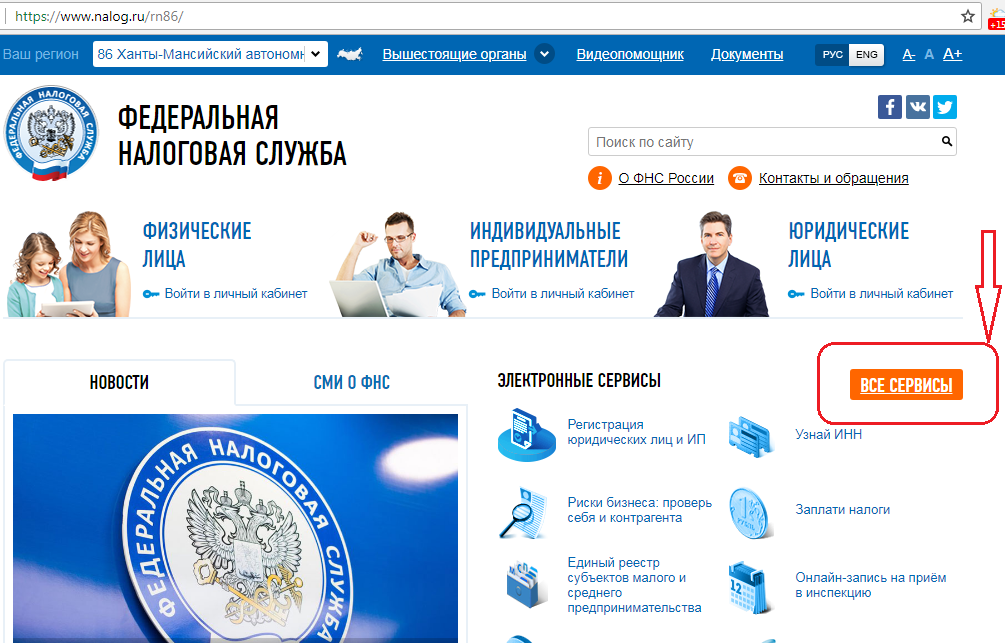 6
Пример применения налогового вычета и бонуса (доход получен от физических лиц)
7
Пример применения налогового вычета и бонуса    (доход получен от юридических лиц)
8
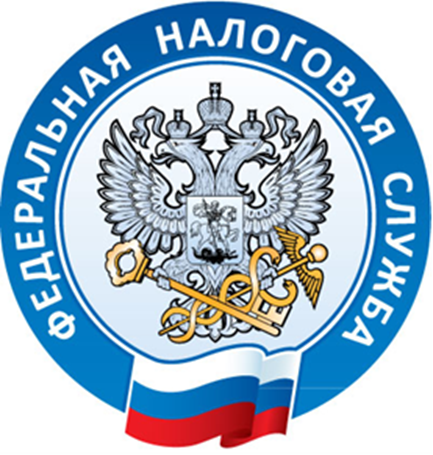 Благодарю за внимание !